الحياة الاقتصادية والاجتماعية في الدولة العباسية

1. مظاهر اهتمام الدولة العباسية في الزراعة .

2. انواع الصناعات في الدولة العباسية .

3. كيف ساعدت التجارة على انتشار الاسلام .

4. اثر ازدهار التجارة على المجتمع .

5. مظاهر الحياة الاجتماعية في الدولة العباسية .
أولا: الحياة الاقتصادية في الدولة العباسيِّة
ازدهرت الحياة الاقتصادية في الدولة العباسيِّة :
     1- بسبب اهتمام الخلفاء العباسيين بالزراعة والصناعة والتجارة .
     2- تشجيعهم على العمل بها .

الزراعة
 تنوعت المنتجات الزراعيِّة في الدولة العباسِّة :
بسبب تنوع الأقاليم العباسيِّة في مناخها وتربتها ومياهها وموقعها الجغرافي .
 أنواع الأراضي العباسيِّة :
1- الأراضي العُشريّة .
2- الأراضي الخَراجية .
3- الوقف .

 كيف اهتم العباسيِّون بالزراعة ؟
ج: قاموا بتأمين وصول المياه إلى الأراضي الزراعيِّة وذلك بحفر الآبار وشقوا التُرَع لجر المياه من نهري دجلة والفرات .
علل؟
أساليب الرِّي في الدولة العباسِّة :

    1- القنوات المسقوفة (وسميت كذلك لأنها سقفت لمنع تبخر المياه ) .
    2- النواعير (دواليب تدور بقوة وتحمل المياه للأعلى ) .
    3- الري بالتنقيط ( أنابيب مثقَّبة توزع على شكل شبكة فوق الأراضي الزراعيِّة ) .


طرق استغلال وتحسين نتاج الأراضي الزراعية في الدولة العباسَّة :

  1- التسميد ( استخدام روث الحيوانات وبقايا النباتات كسماد للأراضي الزراعية) .
     2- التقليم والترقيد ( تطعيم الشجر من اجل زيادة الإنتاج ) .
     3- المصدات ( حواجز تقام من أجل الحفاظ على المزروعات ).
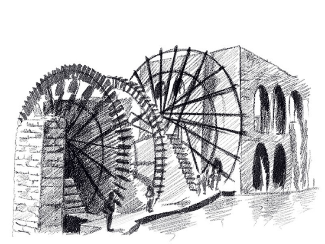 عدد؟
الصناعة :
 مظاهر اهتمام العباسِّيون بالصناعة :

    1- شجعوا على العمل بها .
    2- تعدد بعض الصناعات في المدن التابعة للدولة العباسيِّة .
    3- اجتذاب المدن الصنَّاع المهرة والحرفيين بسبب توافر فرص العمل فيها .
    4- نقل العباسيون بعض الحرف عن الأمم والشعوب الأخرى التي احتكوا فيها 

 أنواع الصناعات في الدولة العباسيِّة :

    1- الصناعات الغذائية ( قصب السكر ) .
    2- الصناعات المعدنية ( كالفضة والنحاس) .
    3- صناعة الورق .
    4- صناعة السفن
عدد؟
التجارة:

 ازدهرت التجارة البريِّة والبحريِّة في الدولة العباسيِّة :
 بسب ازدهار الزراعة والصناعة .

 اهتم الخلفاء العباسيِّون بالتجارة من خلال:

   1- فاعتنوا بالطرق التجارية البريِّة والبحريِّة وذلك بحمايتها و حراستها .
   2- حفروا الآبار أقاموا المحطات على طول الطريق التجاري .
   3- أقاموا المنائر في المرافئ .
   4- وفروا المرافق التجاريِّة كالأسواق والخانات (الفنادق) .
   5- اهتموا بإنشاء الأساطيل لحماية السواحل .
علل؟
عدد؟
الصين
الهند
التجارة وانتشار الاسلام